Boost your research reproducibility with BinderThe #TuringWay teamUniversity of Manchester workshop, 1st March 2019
01/03/2019
1
Agenda
9.30 - 10.00: Registration, coffee and introductions
10.00 - 10.30: Introduction to the workshop and The Turing Way
10.30 - 12.00: Why you need a reproducible computing environment and how Binder can help
12.00 - 1.00: Lunch
1.00 - 2.00: Zero to Binder, a guided tour of building a Binder resource
2.00 - 3.30: Build your own Binder (with coffee from 2.00)
3.30 - 4.00: Demonstrating your Binder, general questions, feedback and close
4.00 - 5.00: Optional hangout with instructors
01/03/2019
2
Founding the Institute
“We will found The Alan Turing Institute to ensure Britain leads the way again in the use of big data and algorithm research”
George Osborne, Chancellor of the Exchequer
Budget Speech, March 2014
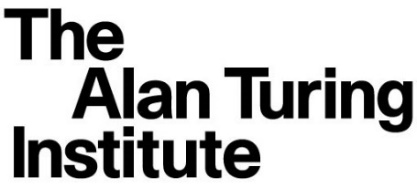 Network of university members
Strategic government investment
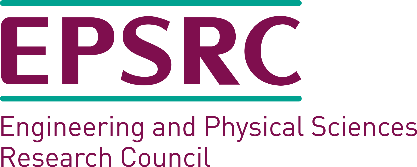 Network of industry, charity, government partners
3
01/03/2019
The Institute’s partners and collaborators
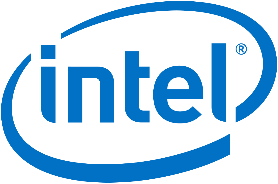 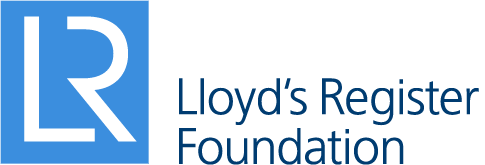 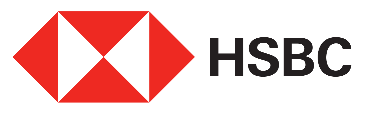 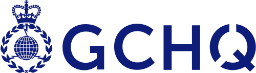 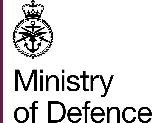 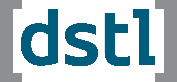 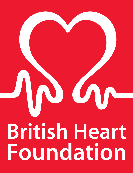 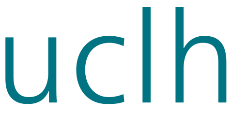 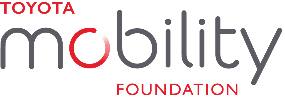 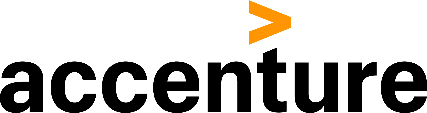 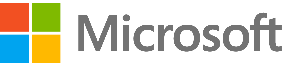 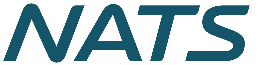 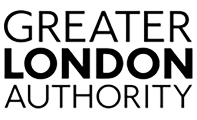 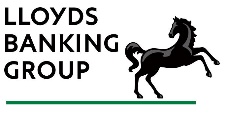 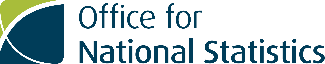 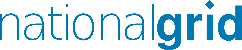 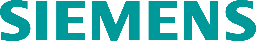 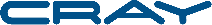 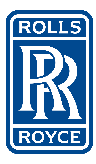 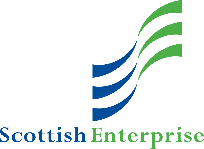 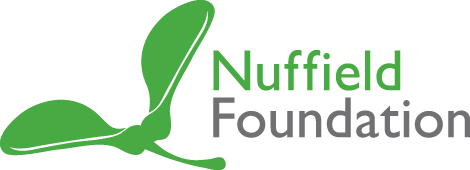 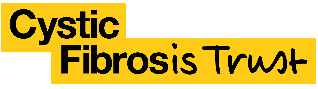 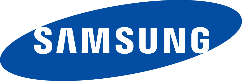 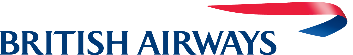 01/03/2019
4
Our university network
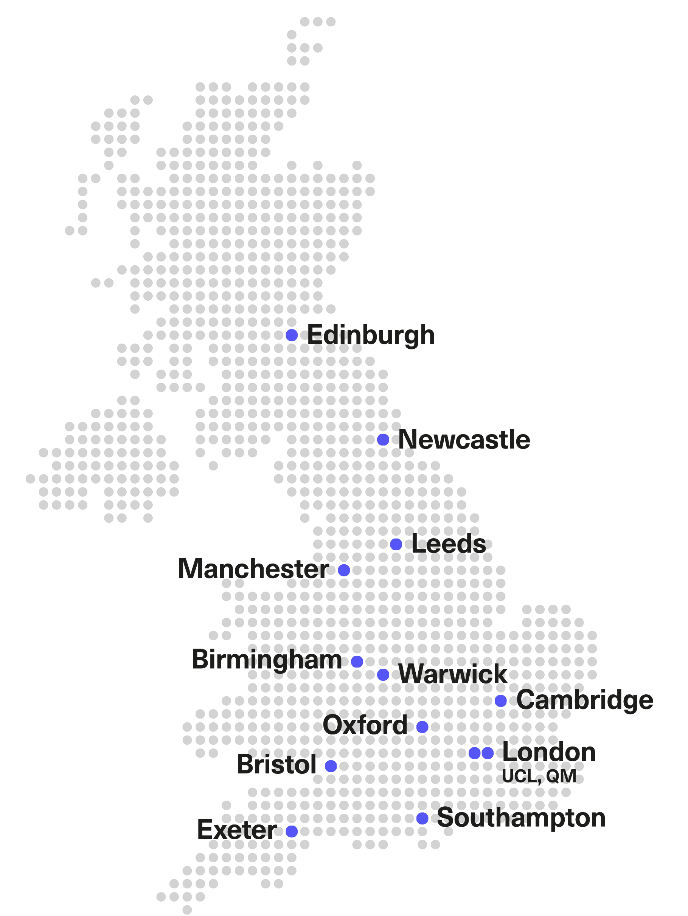 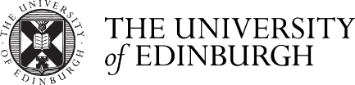 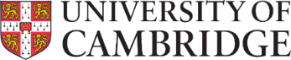 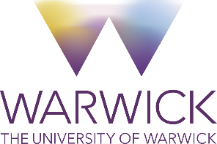 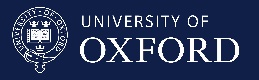 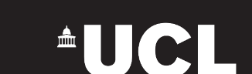 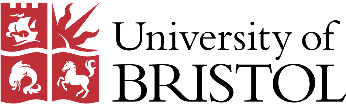 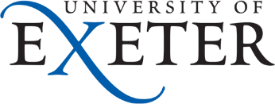 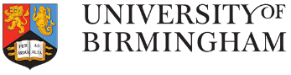 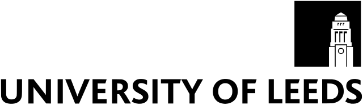 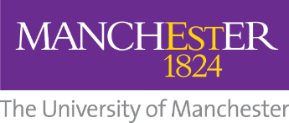 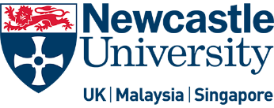 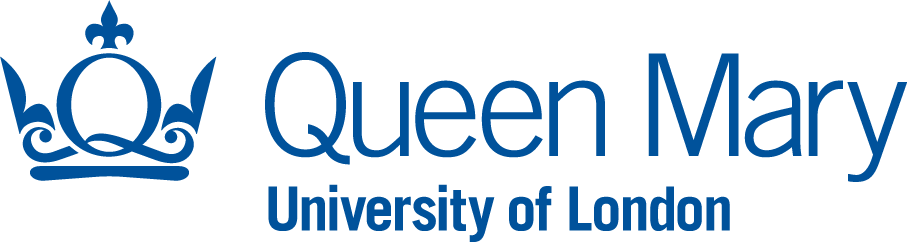 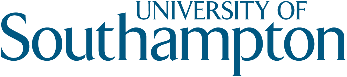 01/03/2019
5
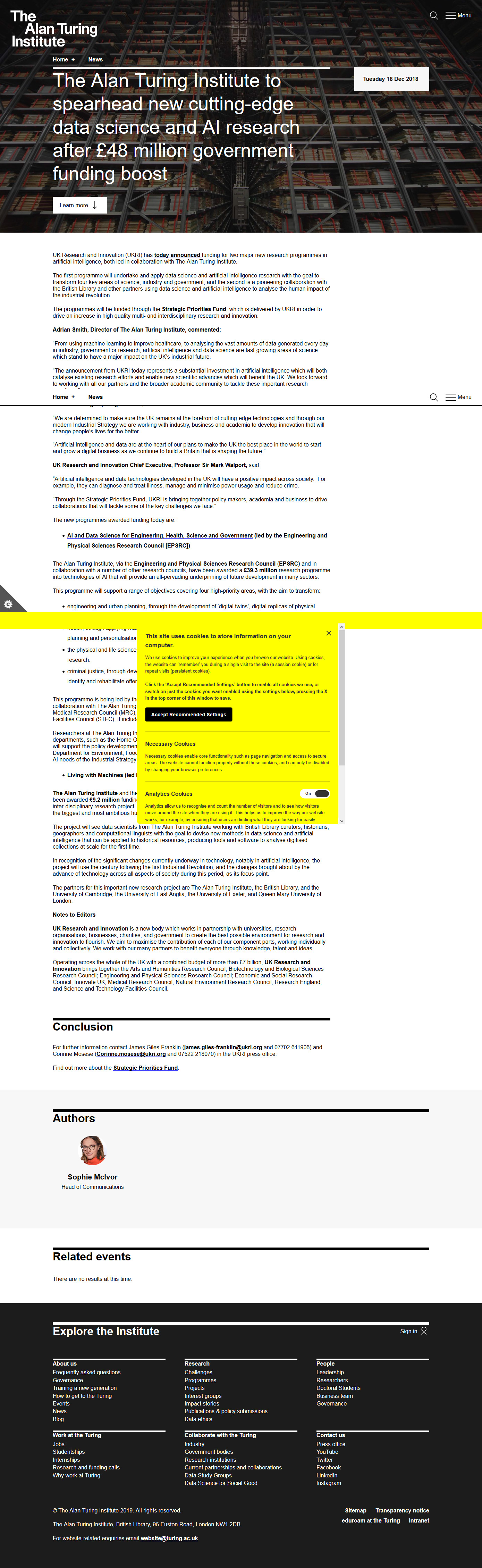 https://www.turing.ac.uk/news/alan-turing-institute-spearhead-new-cutting-edge-data-science-and-artificial-intelligence
01/03/2019
6
[Speaker Notes: The Alan Turing Institute, via EPSRC and in collaboration with a number of other research councils, has been awarded a £40 million research programme through UKRI’s Strategic Priorities Fund into technologies of AI that will provide an all-pervading underpinning of future development in many sectors.
This research will support a range of objectives covering four high-priority areas, with the aim to transform: 
engineering and urban planning, through the development of ‘digital twins’, digital replicas of physical systems.
health, through applying machine learning to assist in the detection and diagnosis of illness, and the planning and personalisation of medical treatment.
the physical and life sciences, through applying AI to the vast amounts of data generated by scientific research.
criminal justice, through developing the technical tools as well as the ethical foundations to prevent crime, identify and rehabilitate offenders, and improve the operation of the criminal justice system.
This programme is being led by the Engineering and Physical Sciences Research Council (EPSRC) in collaboration with The Alan Turing Institute, Biotechnology and Biological Sciences Research Council (BBSRC), Medical Research Council (MRC), Natural Environment Research Council (NERC) and Science and Technology Facilities Council (STFC). It includes policy support from the Home Office and the Ministry of Justice. 
Researchers at The Alan Turing Institute will work across some of these challenges with government departments, such as the Home Office and the Ministry of Justice. In addition, the outcomes of this programme will support the policy development of other government departments, such as the Department for Transport, the Department for Environment, Food & Rural Affairs and DHSC. This programme will ensure that the UK meets the AI needs of the Industrial Strategy and stays competitive internationally.]
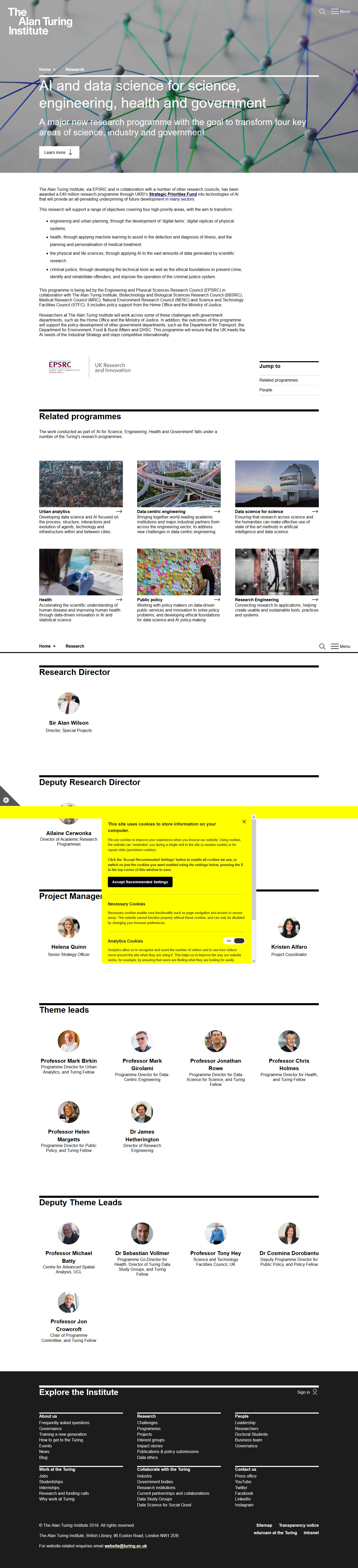 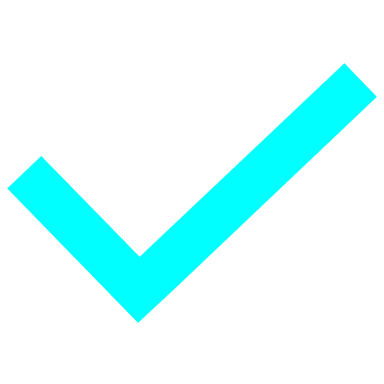 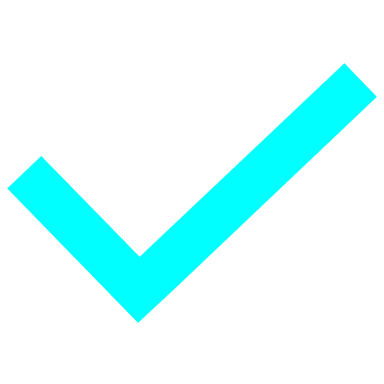 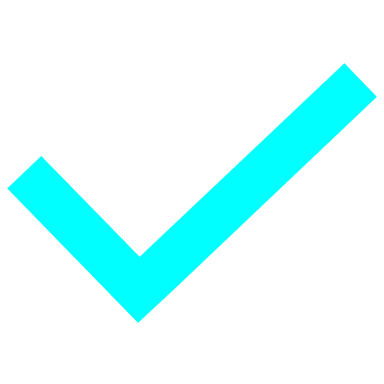 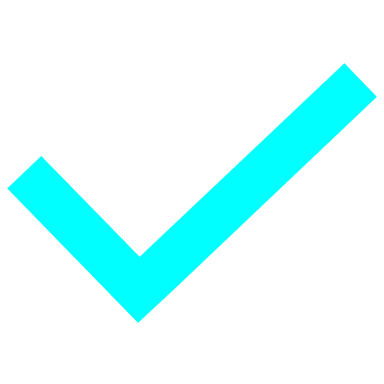 Cross cutting theme: Tools, systems and practices
01/03/2019
7
The Turing WayA lightly opinionated handbookfor reproducible data sciencehttps://github.com/alan-turing-institute/the-turing-way
01/03/2019
8
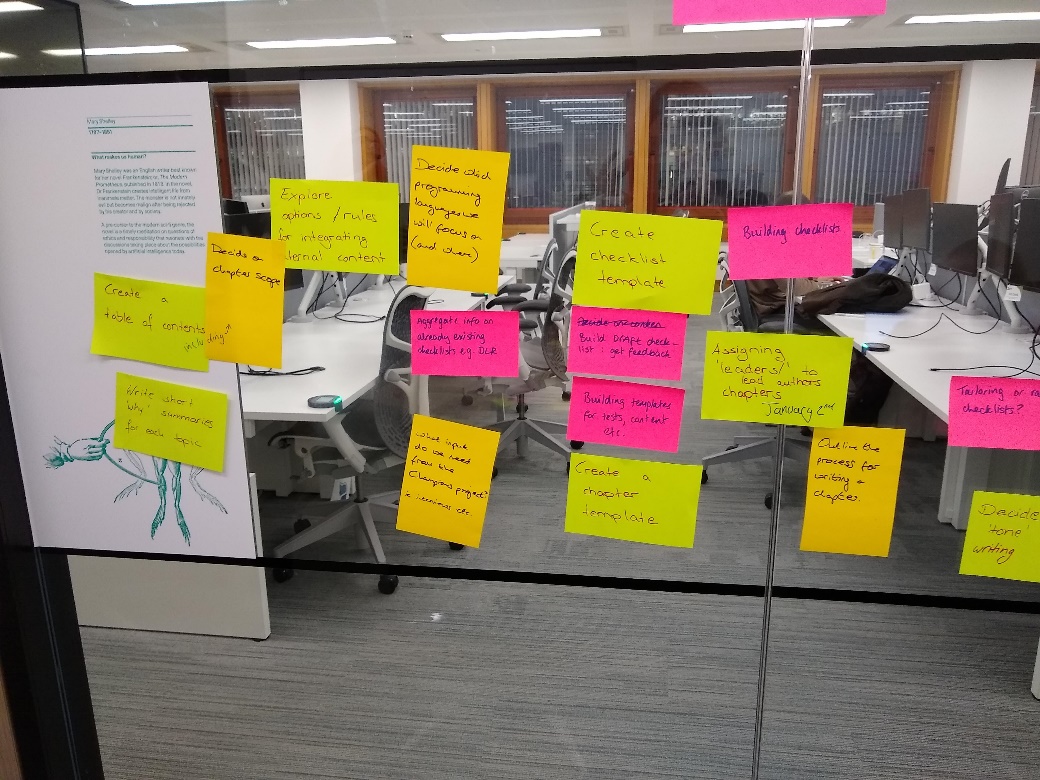 Including chapters on:
Research data management
Open science
Reproducibility
Version control with git
Your working environment
Capturing your compute environment
Testing for research
Continuous integration
Collaborating through GitHub/GitLab
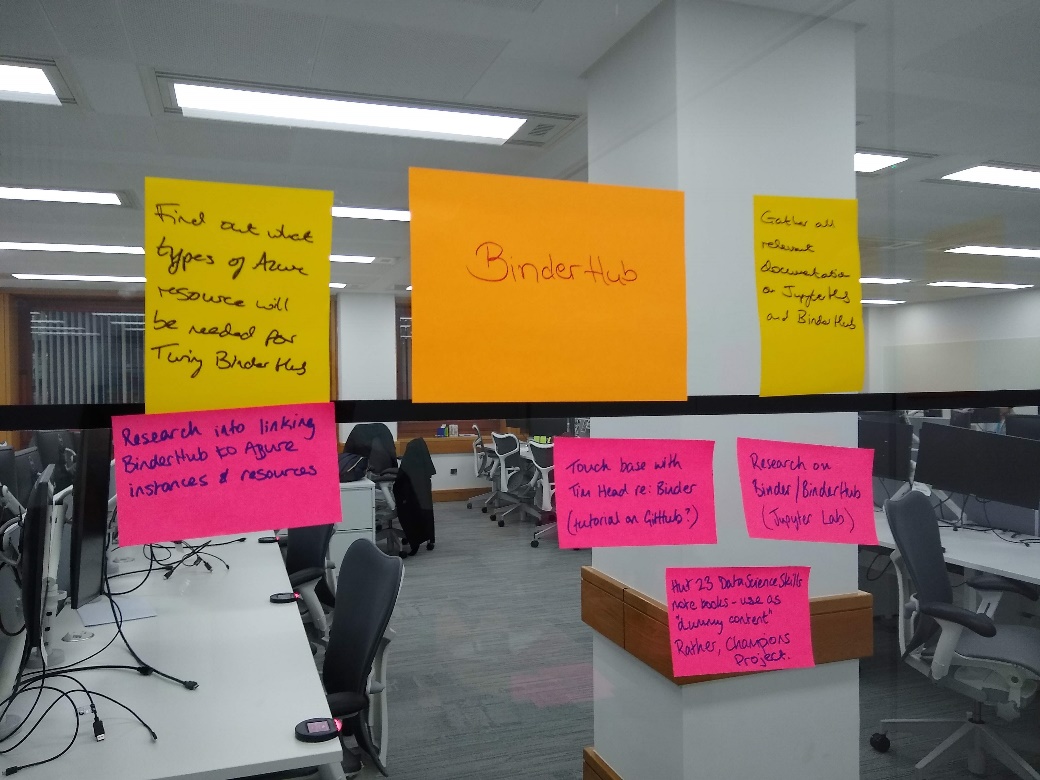 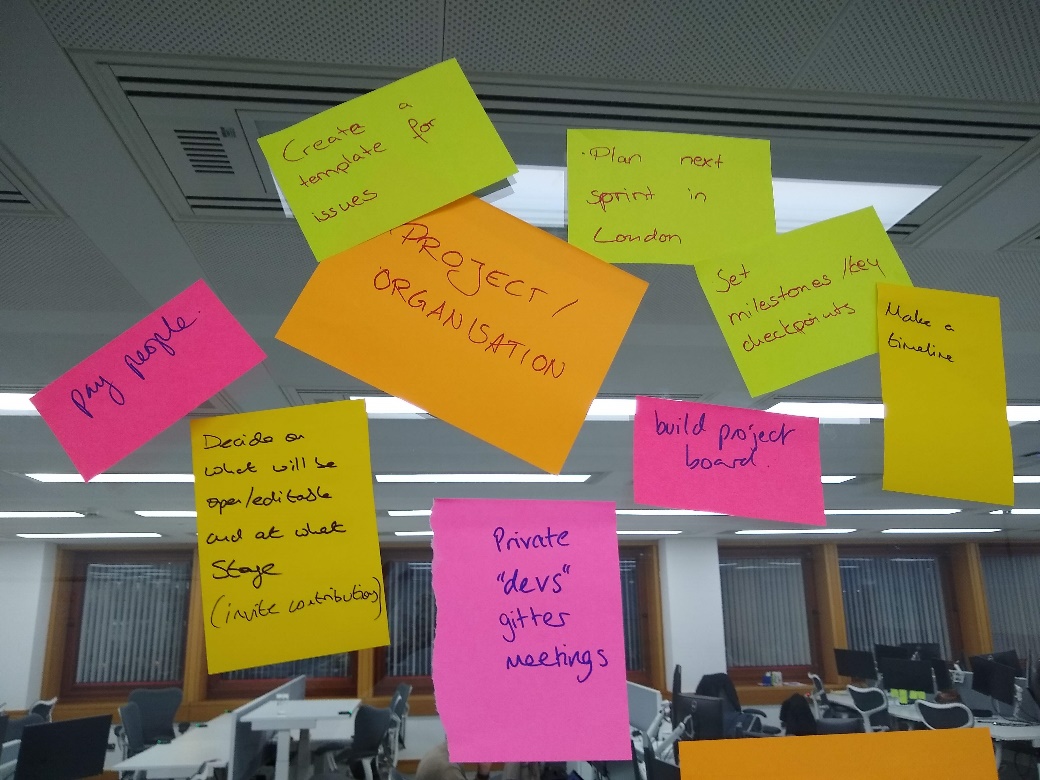 https://github.com/alan-turing-institute/the-turing-way/blob/master/book_skeleton.md
01/03/2019
9
Checklists for researcher, PI and admin team
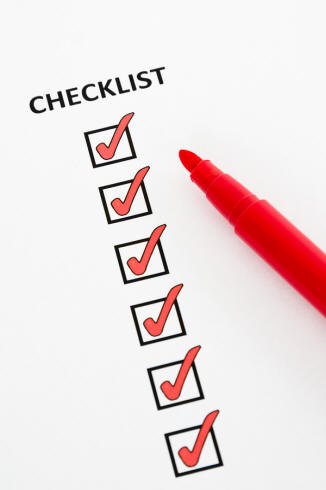 Researcher
Version control
Capturing compute environment
Writing and running the code

PI
Results presented are those from the final run of the analysis
Check that another researcher can run the code

Admin
Version control
Data and code archive
Open access publication
https://github.com/alan-turing-institute/the-turing-way/blob/master/book_skeleton.md
01/03/2019
10
This Photo by Unknown Author is licensed under CC BY-SA
Open Leadership Principles
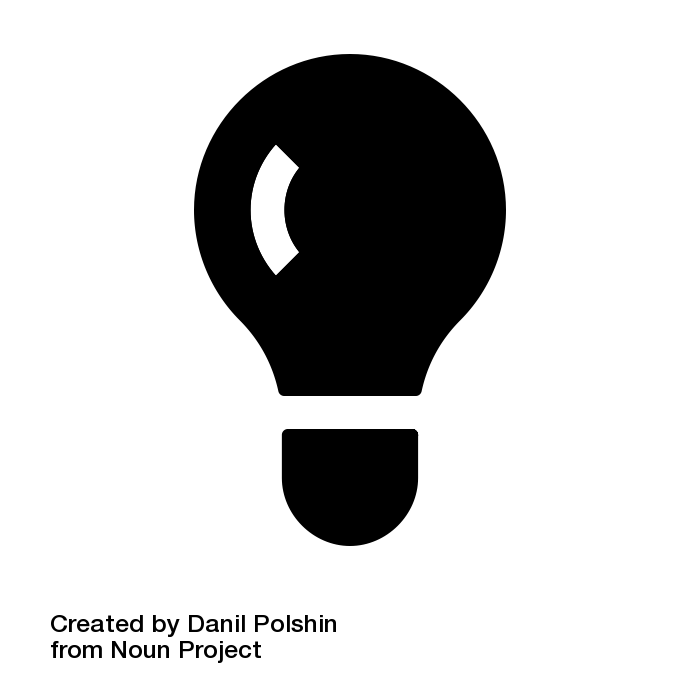 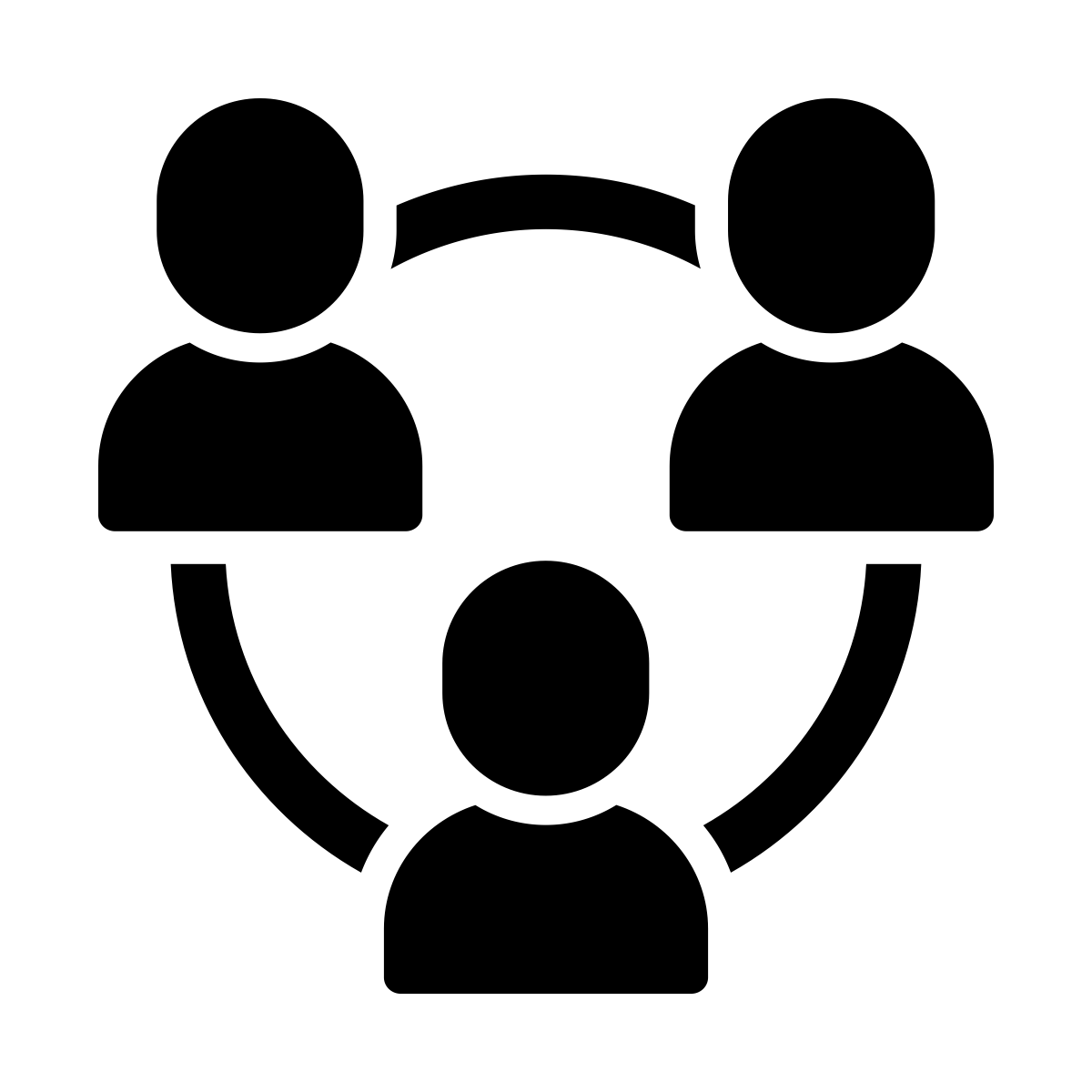 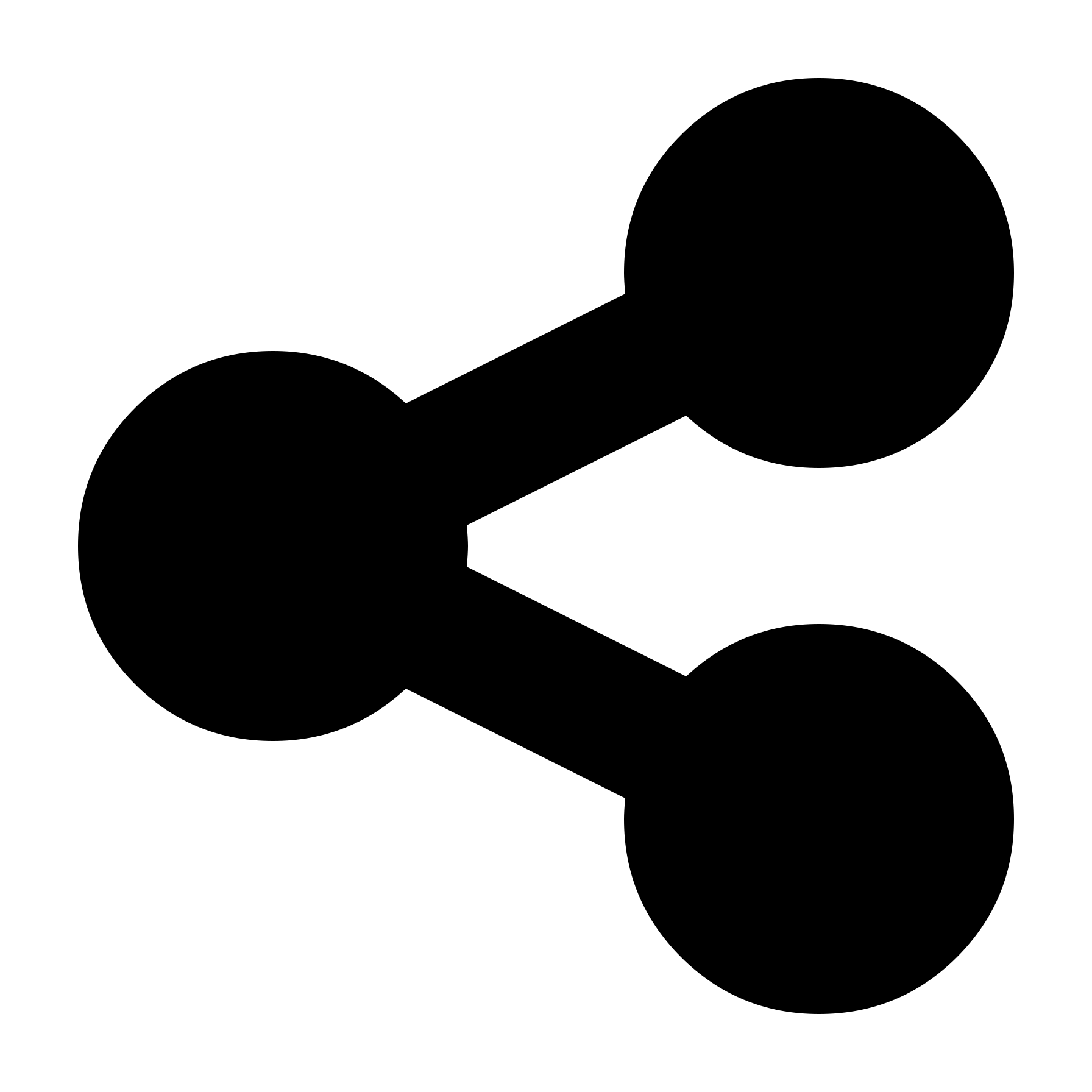 UnderstandingYou make the work accessible and clear
SharingYou make the work easy to adapt, reproduce, and spread
Participation & InclusionYou build shared ownership and agency to make the work inviting and sustainable for all.
Read more
https://mozilla.github.io/olm-whitepaper
@kirstie_j
https://doi.org/10.6084/m9.figshare.7564682
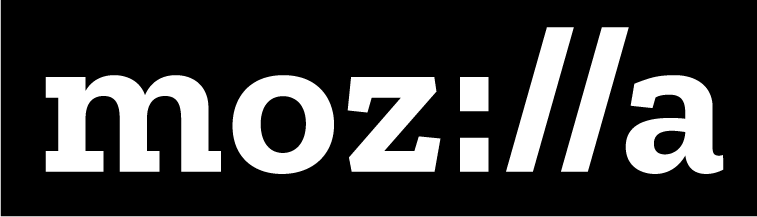 Built by a team….and you!
Becky Arnold
Louise Bowler
Sarah Gibson
Patricia Herterich
Rosie Higman
Anna Krystalli
Alex Morley
Martin O’Reilly
Kirstie Whitaker
…
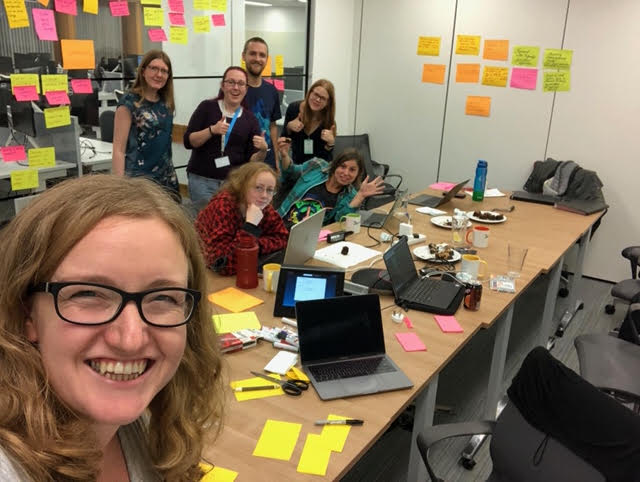 01/03/2019
12
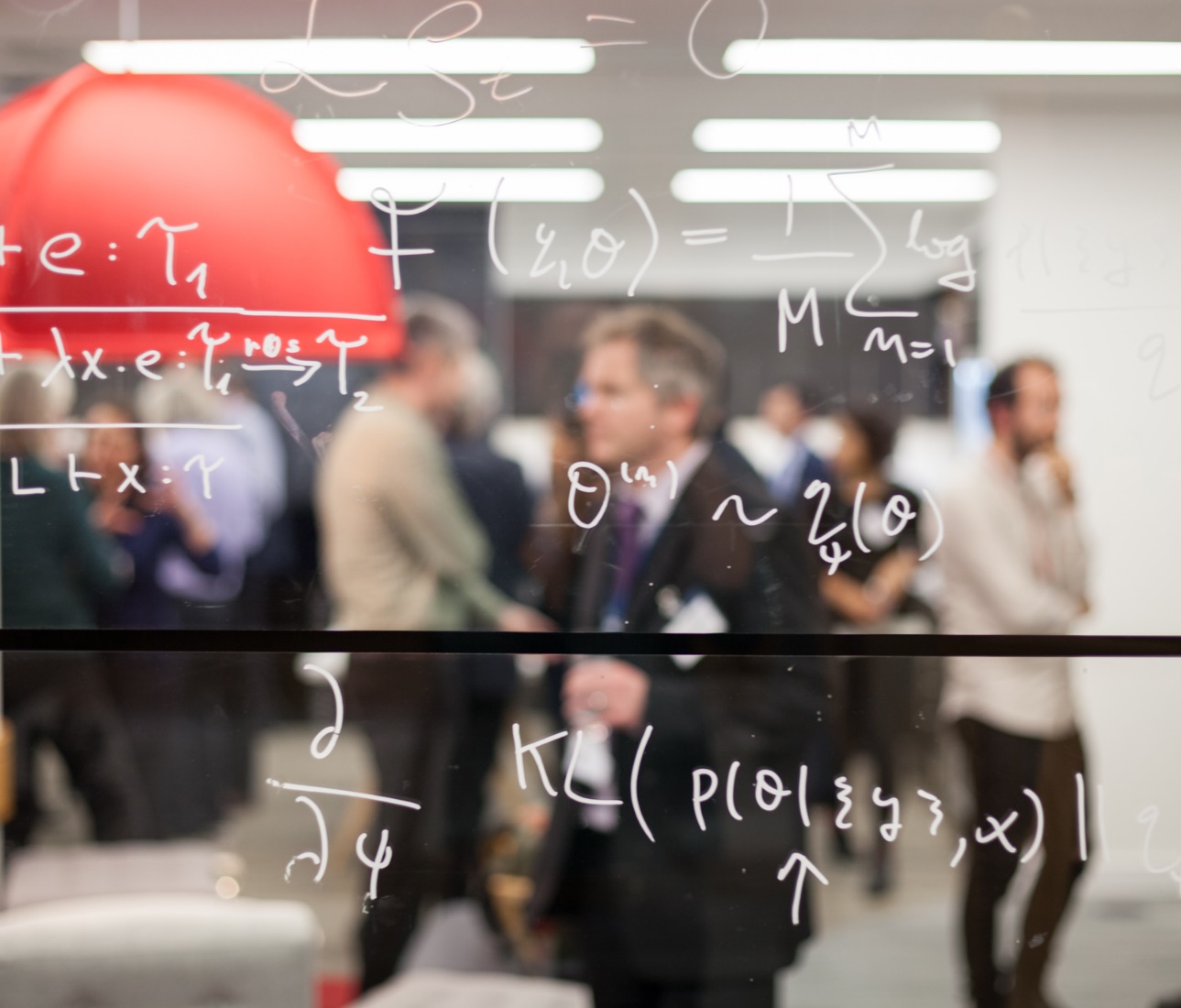 Why does reproducible research matter?
01/03/2019
13
What does reproducible mean?
https://dx.doi.org/10.6084/m9.figshare.7140050
01/03/2019
14
Why does this matter?
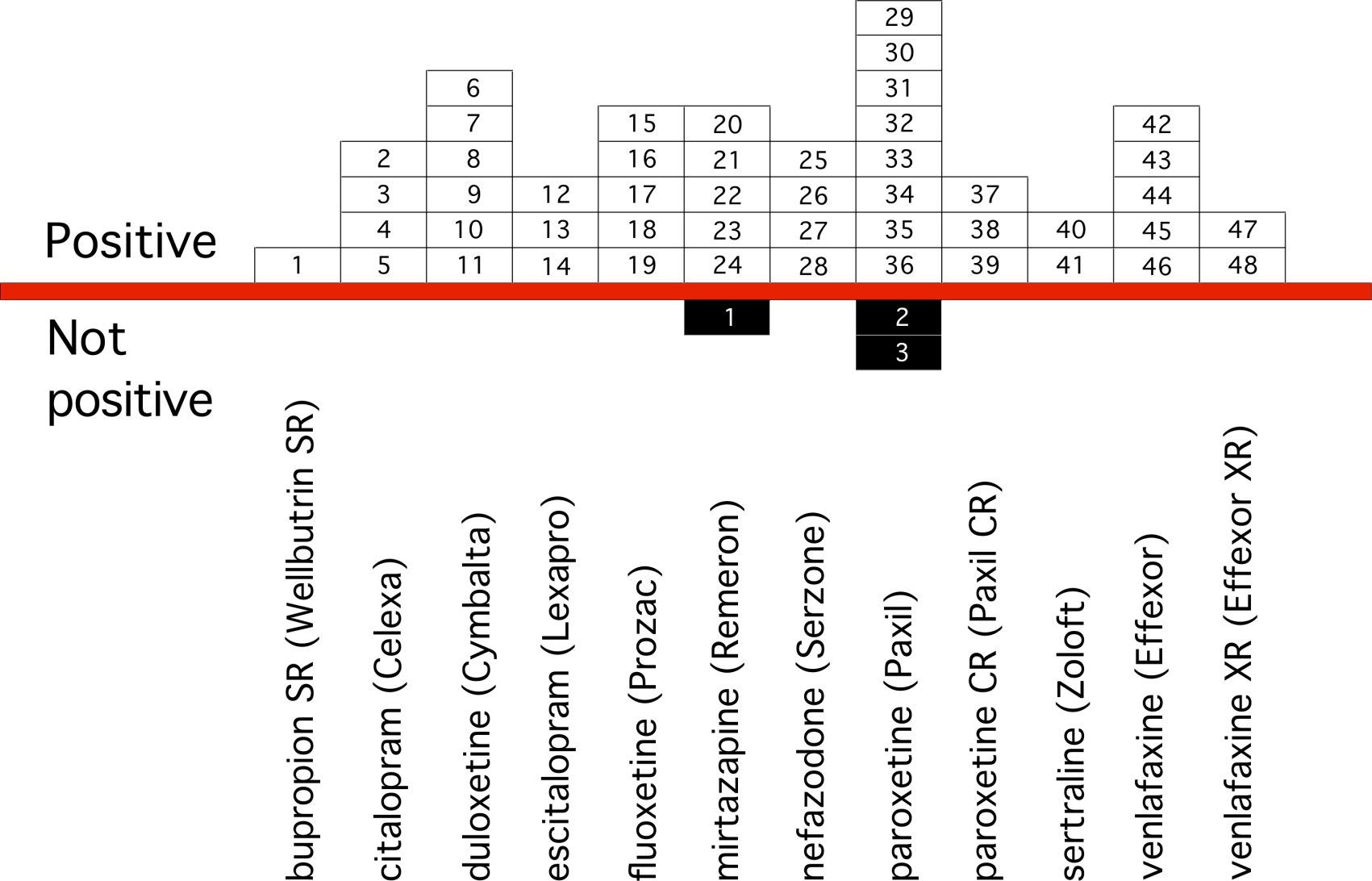 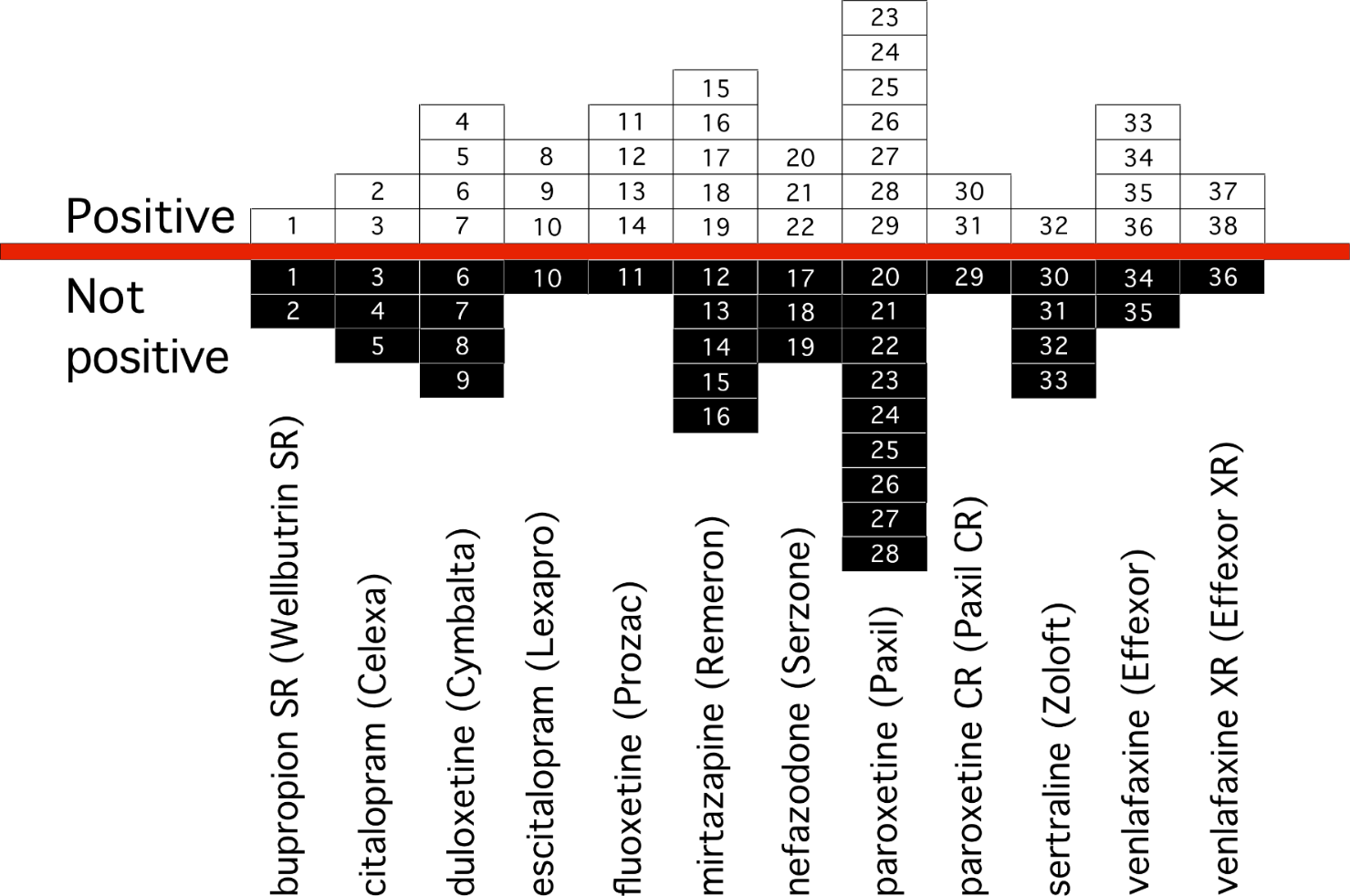 https://doi.org/10.6084/m9.figshare.3381379.v1
01/03/2019
15
Why does this matter?
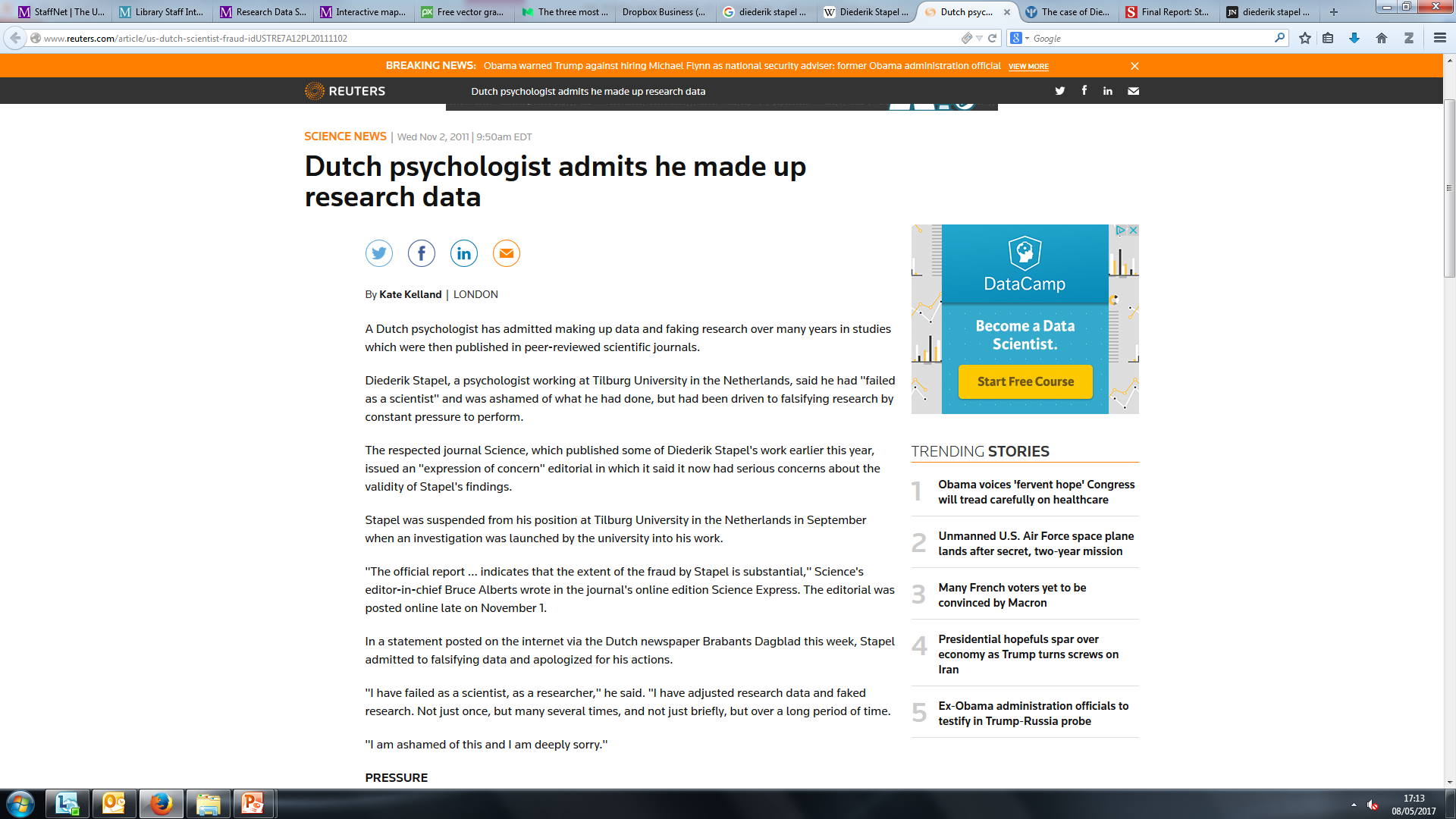 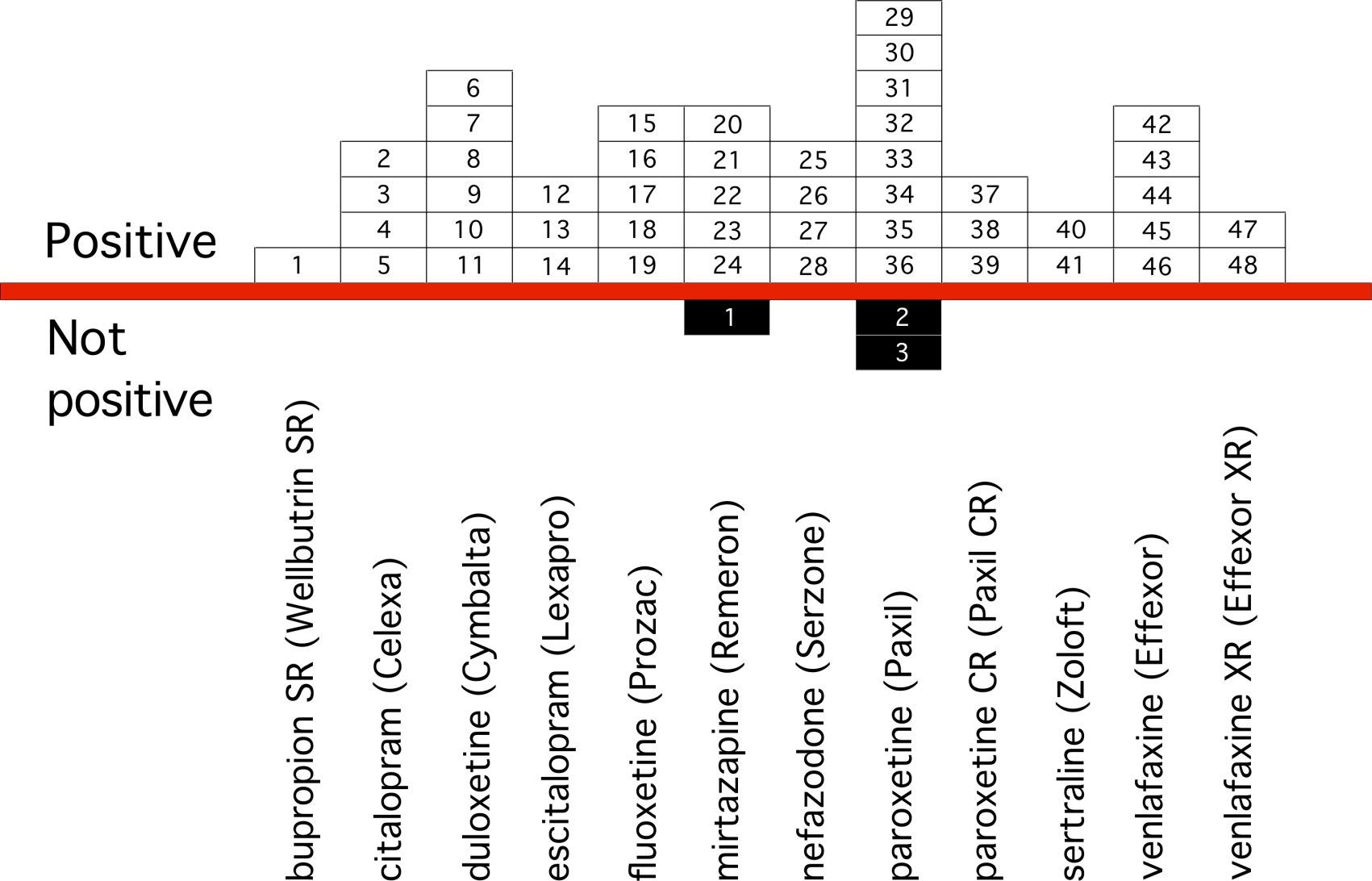 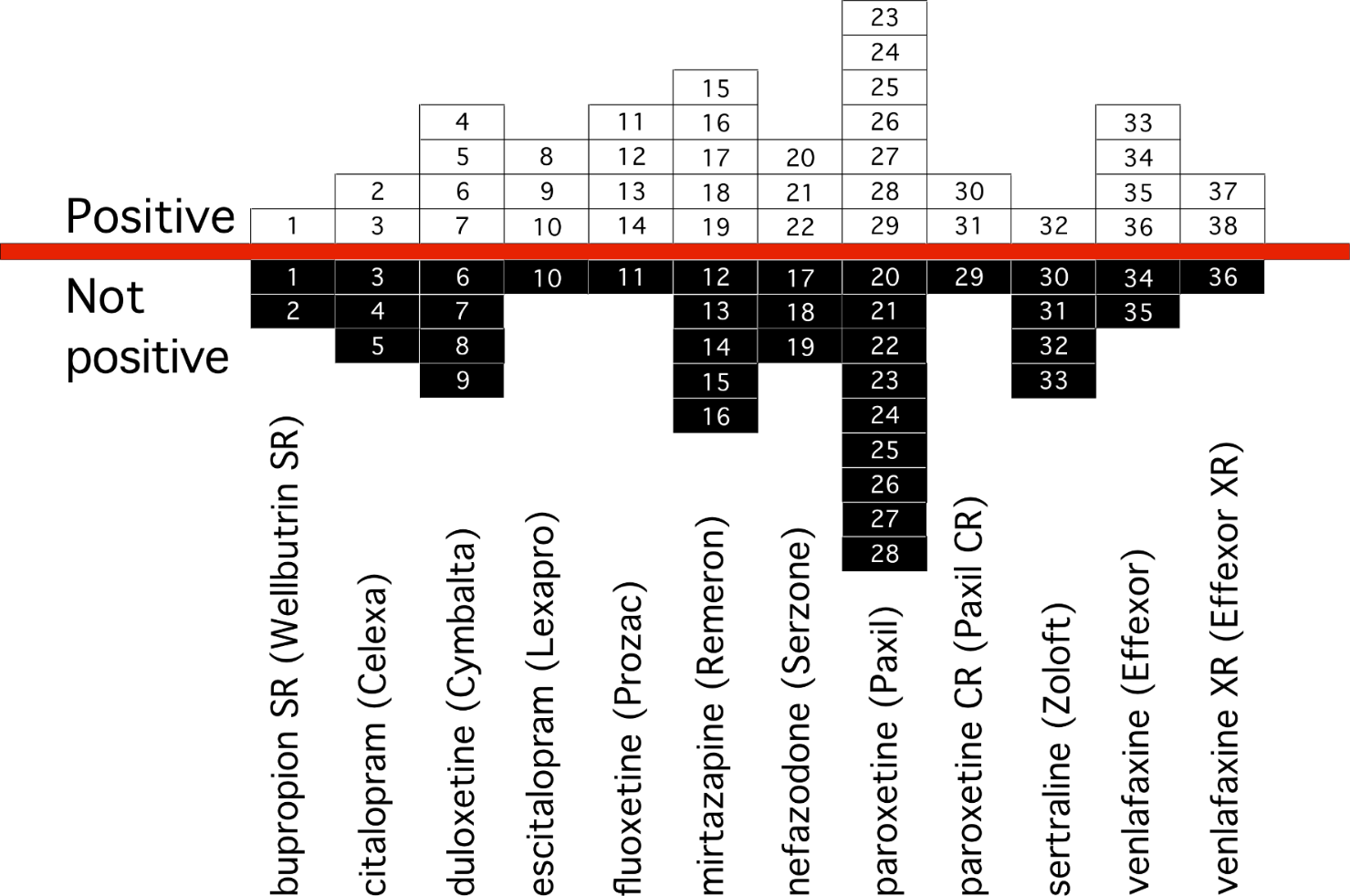 https://doi.org/10.6084/m9.figshare.3381379.v1
01/03/2019
16
Why does this matter?
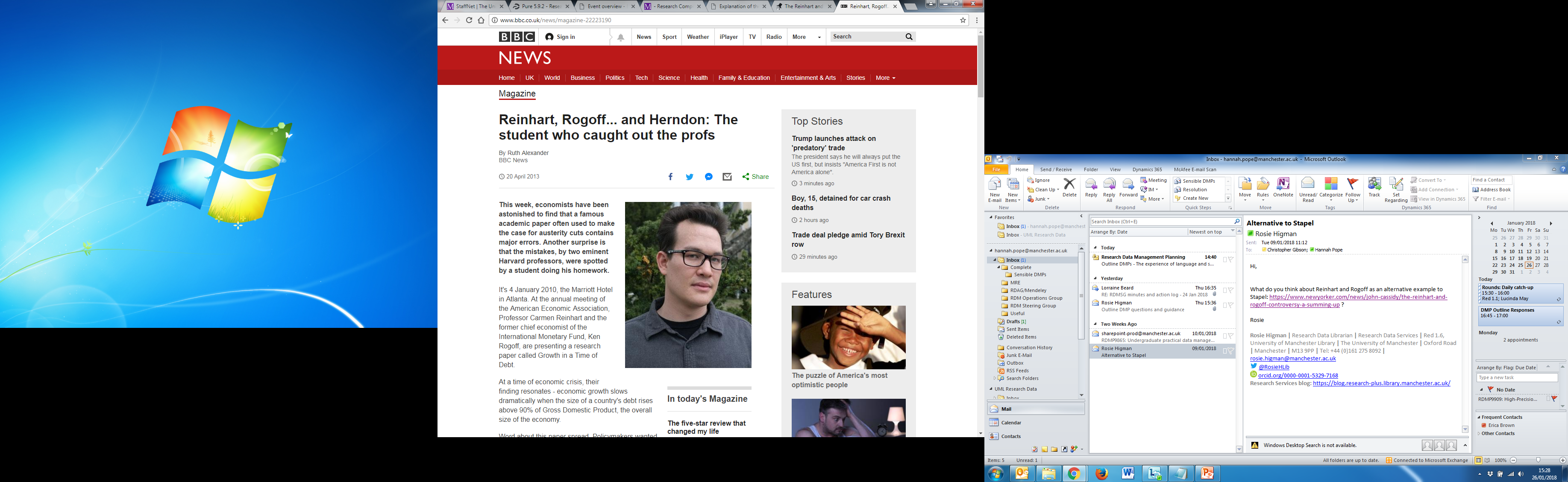 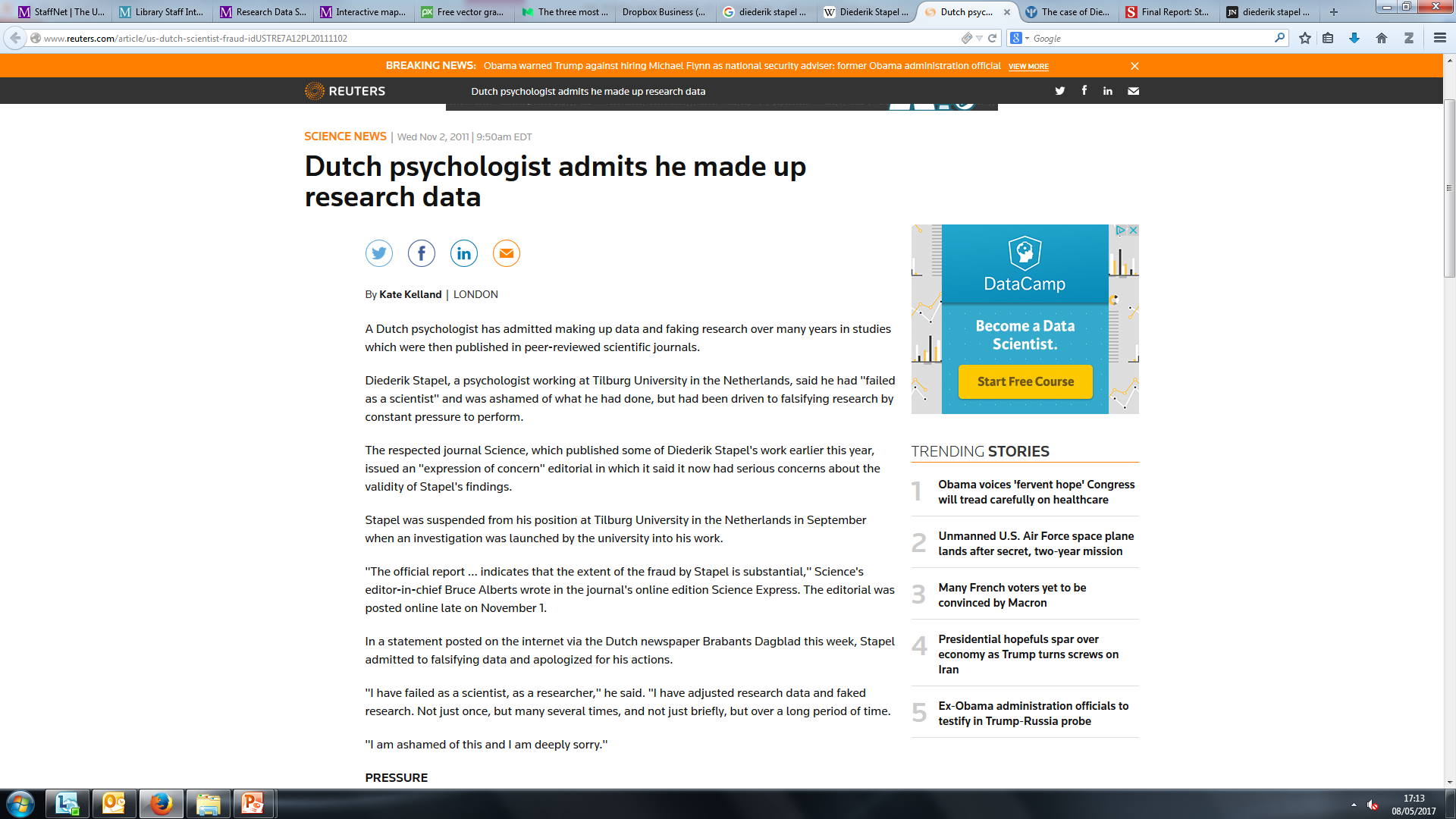 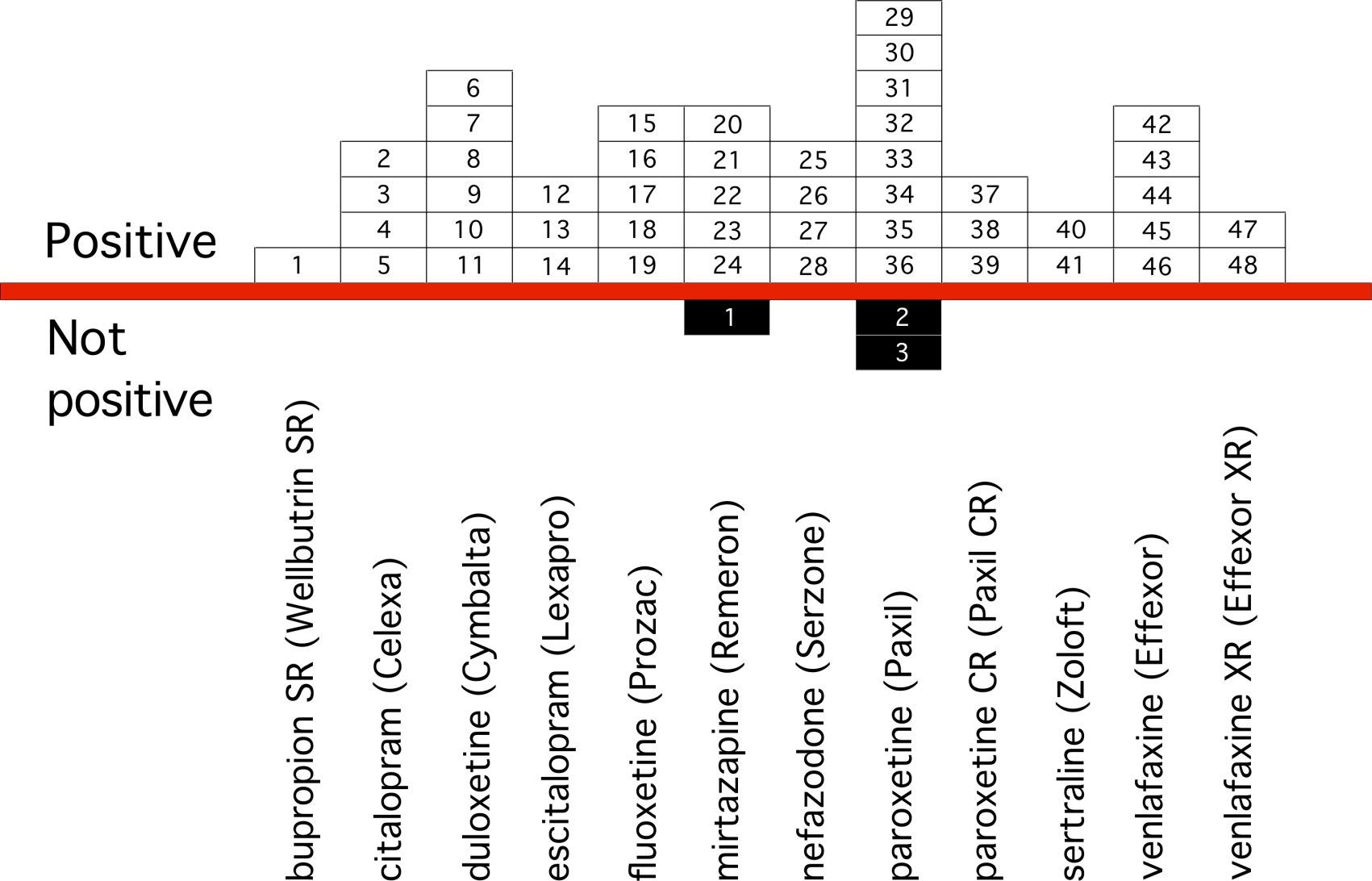 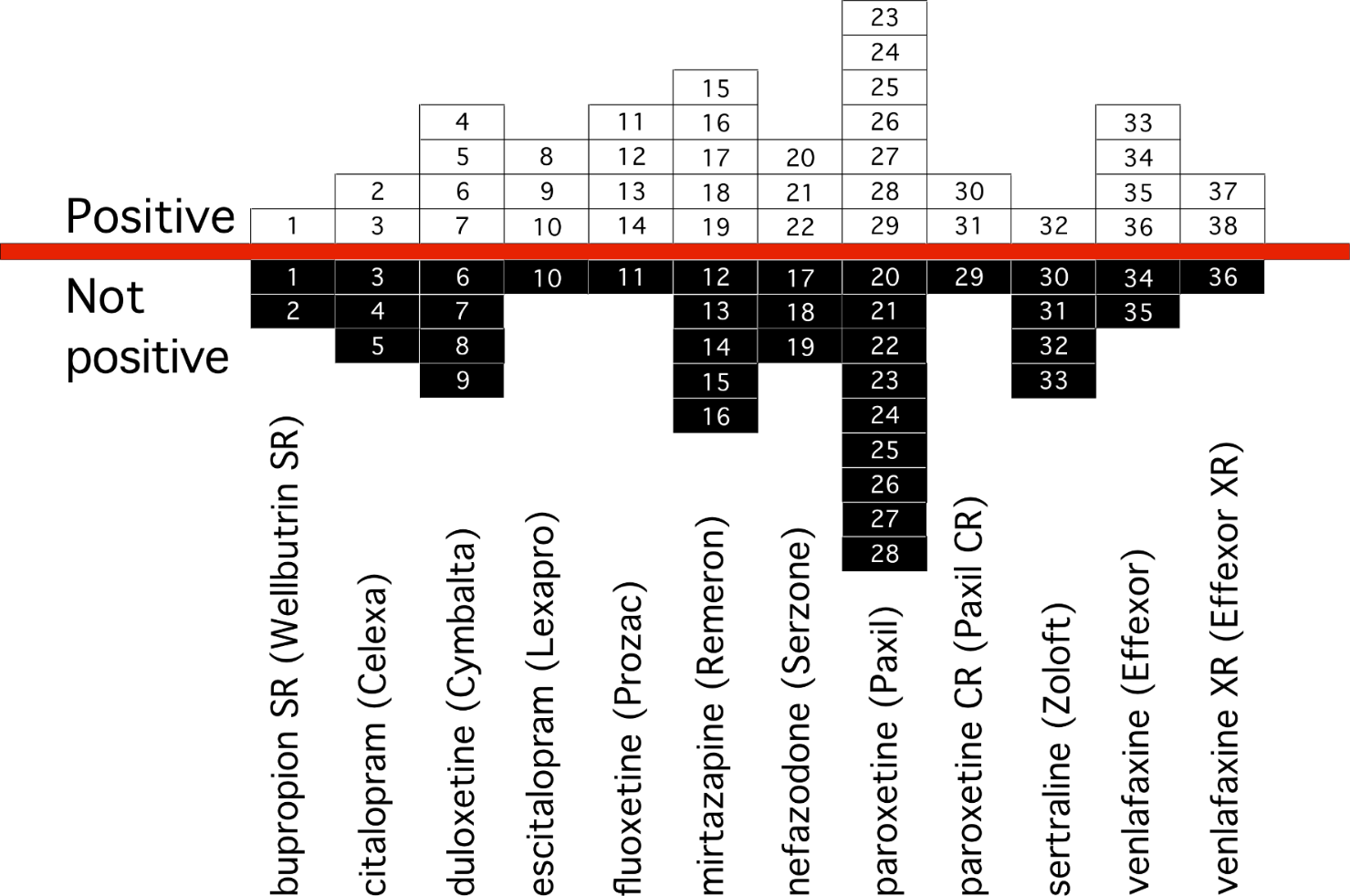 https://doi.org/10.6084/m9.figshare.3381379.v1
01/03/2019
17
Why don’t people do this already?
Takes time
Is not considered for promotion
Publication bias towards novel findings
Barriers to reproducible research
Requires additional skills
Plead the 5th
Held to higher standards than others
Support additional users
https://dx.doi.org/10.6084/m9.figshare.7140050
01/03/2019
18
Why don’t people do this already?
Takes time
Is not considered for promotion
Publication bias towards novel findings
Barriers to reproducible research
Requires additional skills
Plead the 5th
Held to higher standards than others
Support additional users
https://dx.doi.org/10.6084/m9.figshare.7140050
01/03/2019
19
How can the Turing Way help?
Make reproducibility, “too easy
not to do”
Share the responsibility
of reproducibility
https://github.com/alan-turing-institute/the-turing-way/blob/master/book_skeleton.md
01/03/2019
20
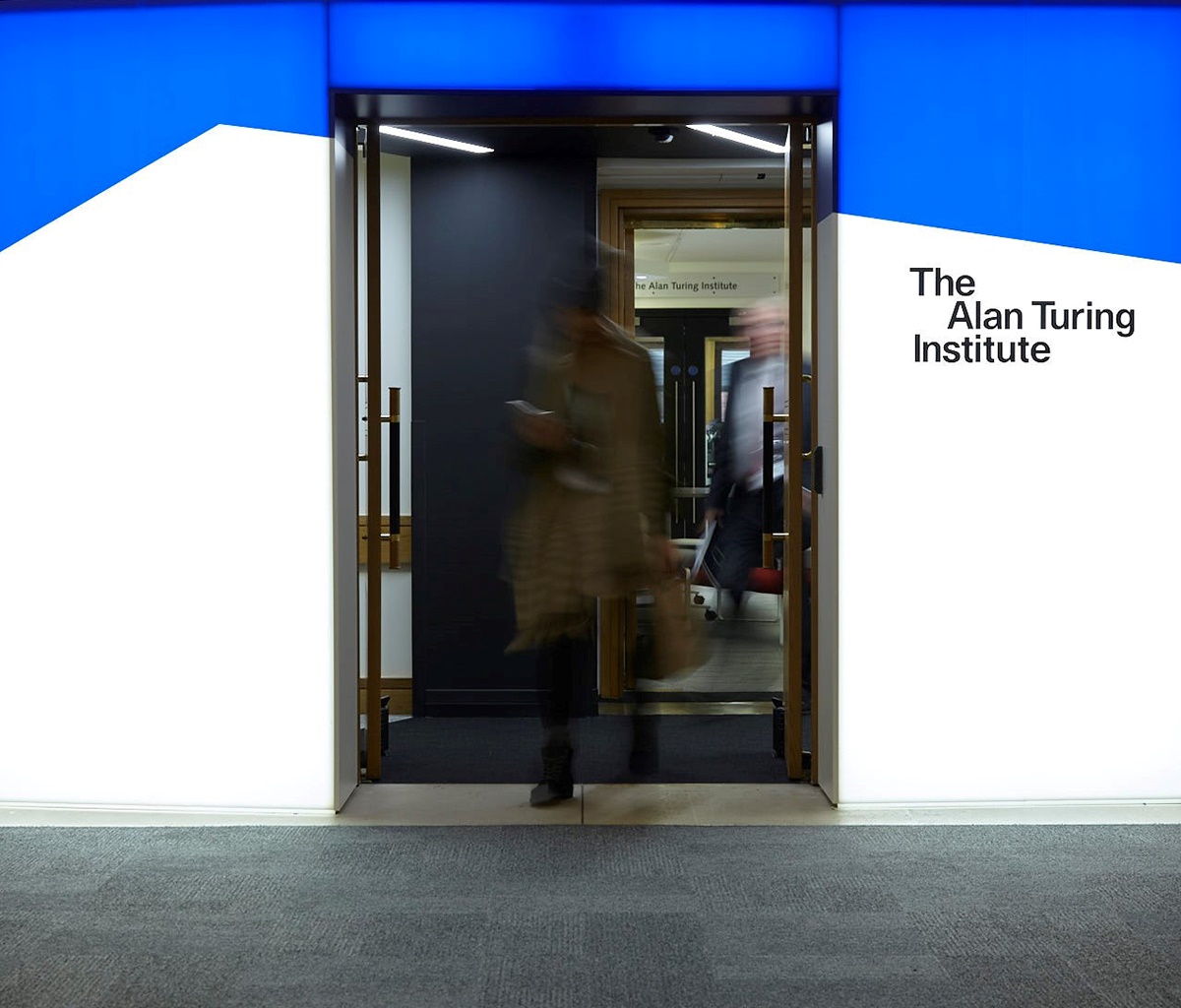 Plan for todayhttps://github.com/alan-turing-institute/the-turing-way
01/03/2019
21
Goals
Understand how your computational environment impacts upon reproducibility
Learn what Binder is and how it can help
Build your own Binder!
…



In a supportive and friendly environment!
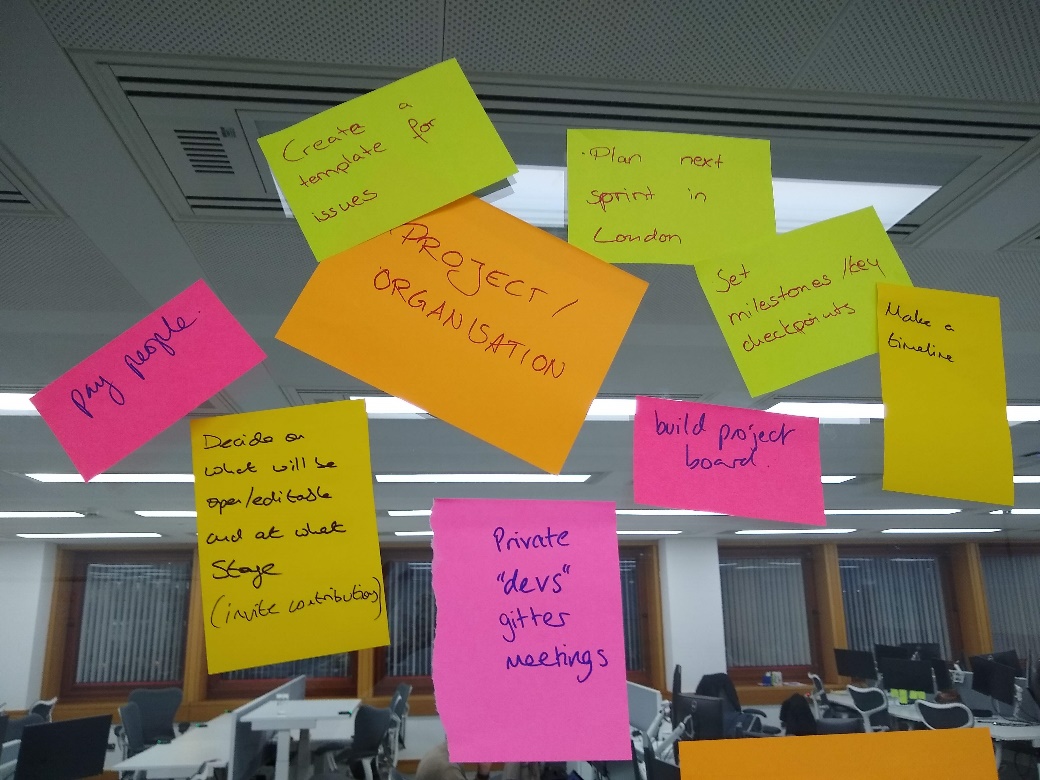 01/03/2019
22
Code of Conduct
“The Turing Way team are dedicated to providing a welcoming and supportive environment for all people…we do not tolerate behaviour that is disrespectful to our community members or that excludes, intimidates, or causes discomfort to others.”
https://github.com/alan-turing-institute/the-turing-way/blob/master/CODE_OF_CONDUCT.md
01/03/2019
23
Code of Conduct
Be respectful of different viewpoints and experiences. 
Use welcoming and inclusive language. 
Do not harass people. 
Respect the privacy and safety of others – stickers available if you don’t want your photo taken
Be considerate of others’ participation. 
Don’t be a bystander.
https://github.com/alan-turing-institute/the-turing-way/blob/master/CODE_OF_CONDUCT.md
01/03/2019
24
Agenda
9.30 - 10.00: Registration, coffee and introductions
10.00 - 10.30: Introduction to the workshop and The Turing Way
10.30 - 12.00: Why you need a reproducible computing environment and how Binder can help
12.00 - 1.00: Lunch
1.00 - 2.00: Zero to Binder, a guided tour of building a Binder resource
2.00 - 3.30: Build your own Binder (with coffee from 2.00)
3.30 - 4.00: Demonstrating your Binder, general questions, feedback and close
4.00 - 5.00: Optional hangout with instructors
01/03/2019
25
The Turing Way
#TuringWayhttps://github.com/alan-turing-institute/the-turing-way
gitter.im/alan-turing-institute/the-turing-way
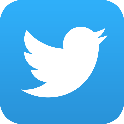 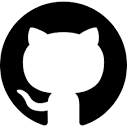 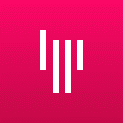 01/03/2019
26